Изотерапия как метод психокоррекционного воздействия
подготовила:
студентка 331 группы
Корпань Ангелина
проверила:
профессор Шебанова В.И.
Понятие "Изотерапия"
Изотерапия – психотерапевтическая работа с использованием методов изобразительного искусства — одно из основных и часто используемых направлений арт-терапии, причем, как в пассивной (использование готовых произведений искусства), так и в активной ее форме – создании собственных творений.
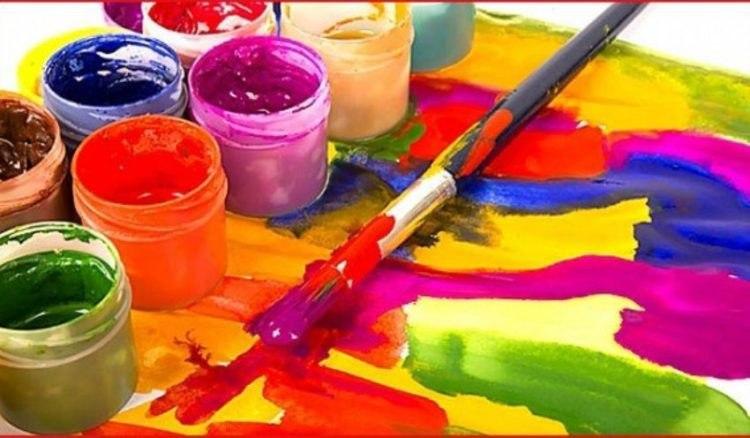 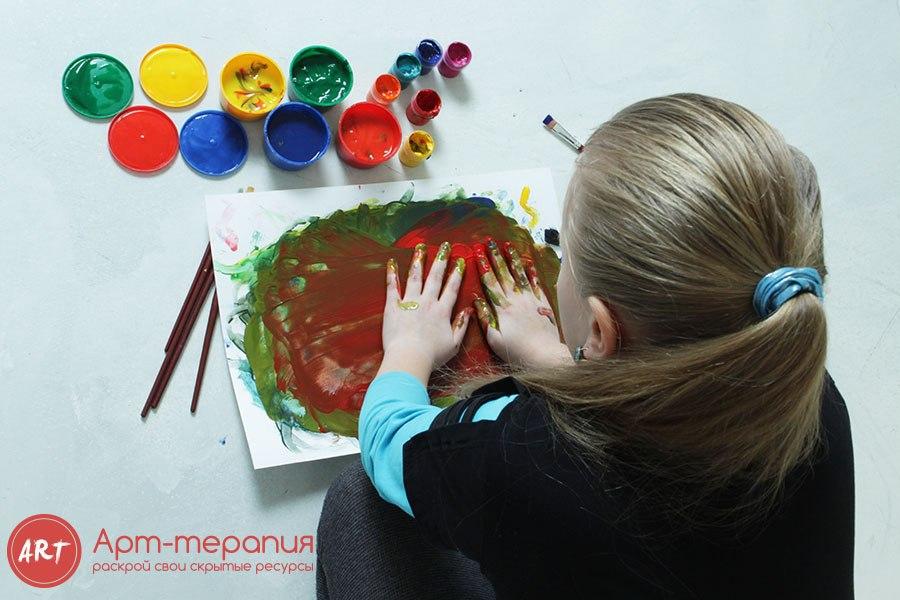 Суть изотерапии
1) Изобразительное творчество позволяет клиенту ощутить и понять самого себя;
2) Выразить свободно свои мысли и чувства, мечты и надежды;
3) Быть самим собой
4) Освободиться от негативных переживаний прошлого.
5) Позволяет клиентам отражать в сознании окружающую и социальную действительность, моделировать ее, выражать отношение к ней.
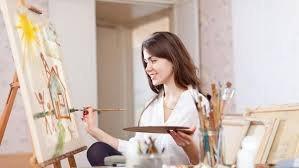 Виды занятий терапии
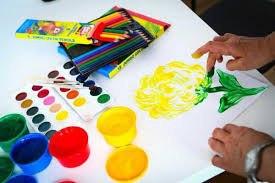 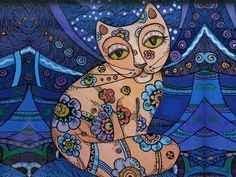 • Пассивный – он заключается в работе с уже созданными произведениями искусства (срисовка, создание уменьшенных копий и т.д.);
•  Активный – создание чего-то нового, своего собственного видения каких-то вещей и предметов и отражения их в рисовании или лепке.
По количеству участников выделяют:
•  Индивидуальные занятия;
•  Парные;
•  Групповые.
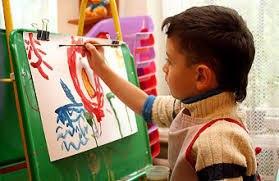 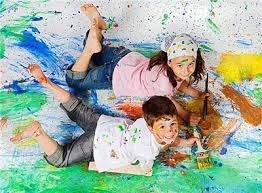 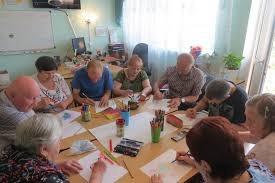 Объекты воздействия
-ЗПР
-речевые нарушения
-нарушения слуха
-аутизм
- затруднения вербального контакта
Проблемы с которыми поможет справиться изотерапия
выразить свои эмоции и чувства безопасным для себя и окружающих способом. 
  низкая самооценка.
  проблемы с поведением.
  проблемы в отношениях и/или семейные проблемы.
  хронический стресс и психосоматические заболевания.
Этапы проведения изотерапии
1. Свободная активность перед творческим процессом.
2. процесс творческой деятельности.
3. Дистанцирование.
4. Процедура "Что ты видишь?".
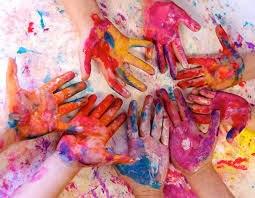 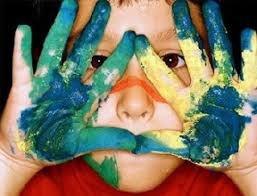 Основные техники изотерапии
проективный рисунок
 медитативный рисунок мандала
 "марания"
 "штриховка, каракули"
Техника "Проективный рисунок"
Цель: выявление и осознание трудно вербализуемых проблем и переживаний.
Сущность проективного рисунка. Управляя тематикой рисунков и направляя ее, можно добиться переключения внимания клиента, чтобы сконцентрировать его на конкретных значимых проблемах
Проективный рисунок позволяет:
- выявить и проработать страхи (особенно у детей);
- выявить и «проработать» затруднения в общении;
- разрешить эмоциональные проблемы и т.д.
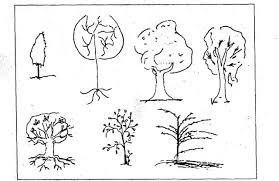 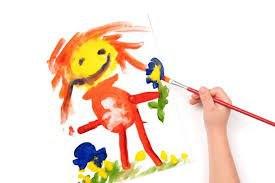 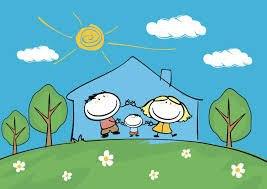 Техника "Мандалы"
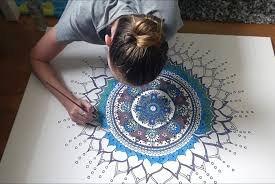 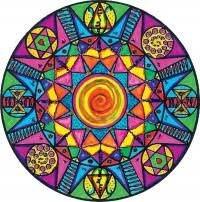 Сущность работы с кругом. Круг является символом планеты Земля, а также символом защищенности материнского лона. Таким образом, создавая круг, очерчивается граница, защищающая физическое и психологическое пространство.
Спонтанная работа с цветом и формой внутри круга способствует:
- изменению состояния сознания человека;
- вызывает разнообразные психосоматические феномены;
- открывает возможность для духовного роста личности.
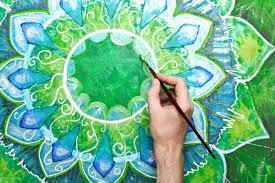 Техника "Марания"
В буквальном понимании «марать» — значит «пачкать, грязнить». В условиях арт-терапии, речь идет о спонтанных рисунках выполненных в абстрактной манере. 
Марания могут проходить не только в виде непосредственных раскрашиваний, размазываний. 
При помощи мараний можно рисовать такие вещи, как страхи, гнев, в дальнейшем преобразовывать их во что-то позитивное. Хорошие результаты имеют марания в сочетании со спонтанным заполнением и последующим вырезанием предмета: бабочка, платье, лепестки цветов и т.д.
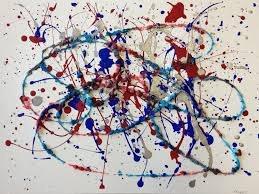 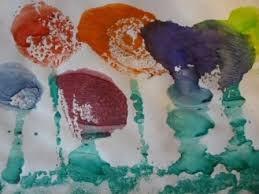 Техника «Штриховка, каракули»
Штриховка – это графика. Изображение создается без красок, с помощью карандашей и мелков. Под штриховкой и каракулями в нашем случае понимается хаотичное или ритмичное нанесение тонких линий на поверхность бумаги, пола, стены, мольберта и пр.
Штриховки и каракули помогают расшевелить ребенка, дают почувствовать нажим карандаша или мелка, снимают напряжение перед рисованием.
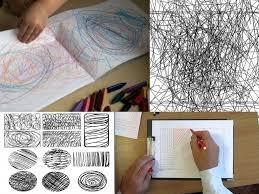 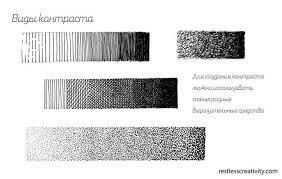 Подведем итоги:
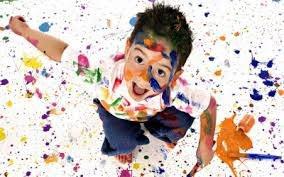 Психокоррекционные занятия с применением изотерапии способствуют изучению чувств, идей и событий, развитию межличностных навыков и отношений, укреплению самооценки и уверенности в себе.
Внимание!
Спасибо за внимание!